Lifetime measurements in 146Ba and 146,148Ce using the fast-timing technique
Faye Rowntree
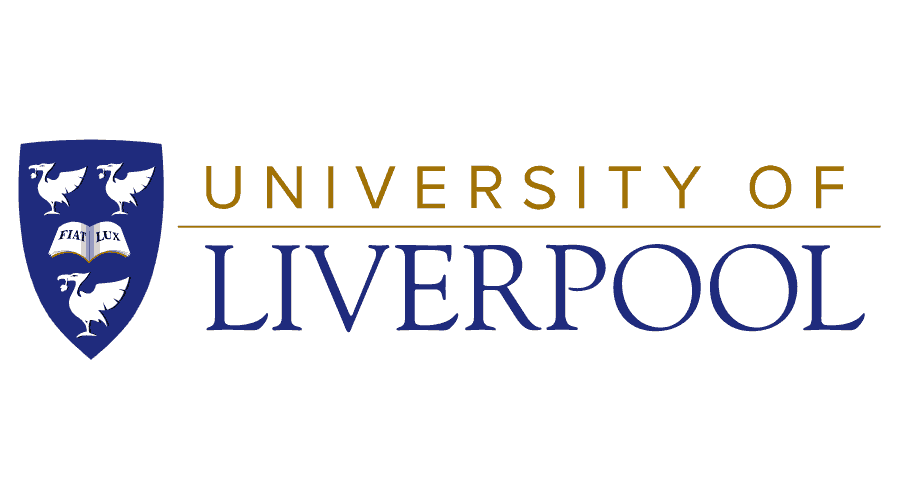 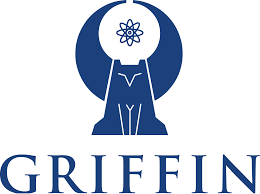 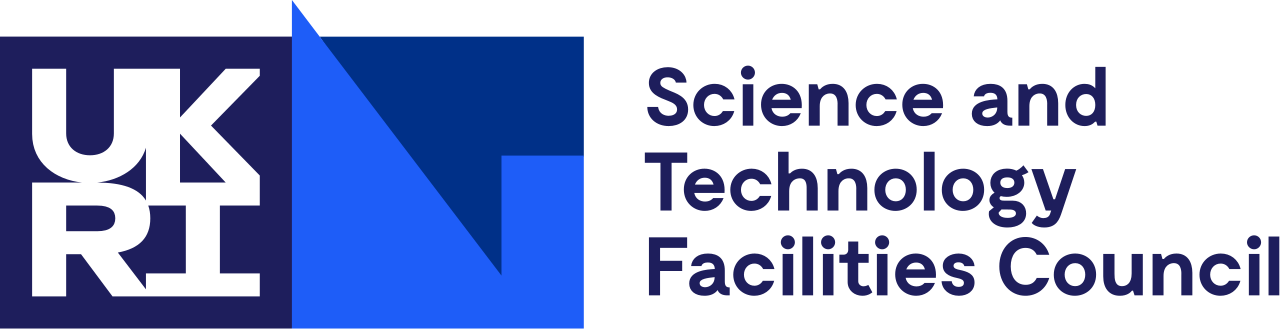 Faye Rowntree
15/04/2025
1
The Lanthanides
National Nuclear Data Centre (NNDC)
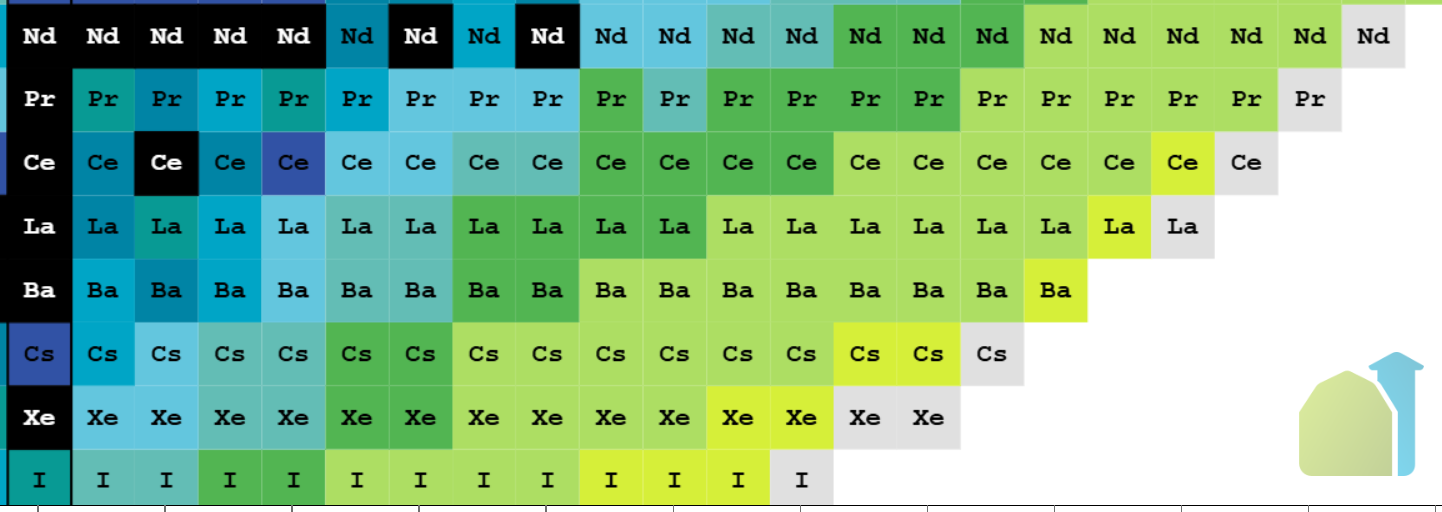 Z=55
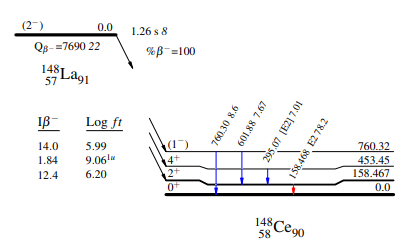 N=82
150Cs → 150Ba → 150La → 150Ce → 150Pr
80.8ms      258ms         0.51s           6.05s          6.19s
148Cs → 148Ba → 148La → 148Ce → 148Pr
151ms       619ms         1.411s           56.8s       2.29m
148Cs → 146Ba → 146La → 146Ce
322ms        2.16s             6.1s          13.22m
Faye Rowntree
2
15/04/2025
[Speaker Notes: Start more vague: lanthanides
Start from purpose/goal]
Octupole Deformation
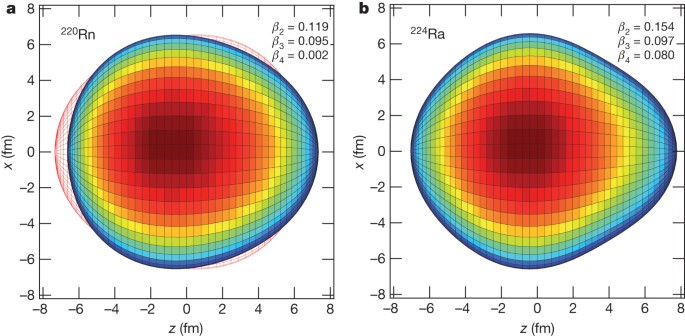 -previously seen in the neutron-rich actinides

-separation of centre of mass and centre of charge

-creates an enhanced dipole moment
Gaffney, L., Butler, P., Scheck, M. et al, Nature 497, 199–204 (2013)
Faye Rowntree
3
15/04/2025
Octupole Deformation
Miniball (CERN)
GRIFFIN (TRIUMF)
electric quadrupole moment (Q0)
electric octupole moment (Q3)
electric dipole moment (D0)
Faye Rowntree
4
15/04/2025
Octupole Deformation
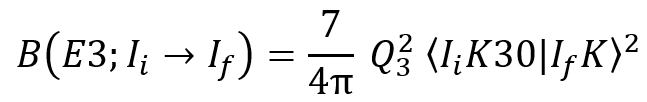 R. Lica et al, Phys. Rev. C 97, 024305 (2018)
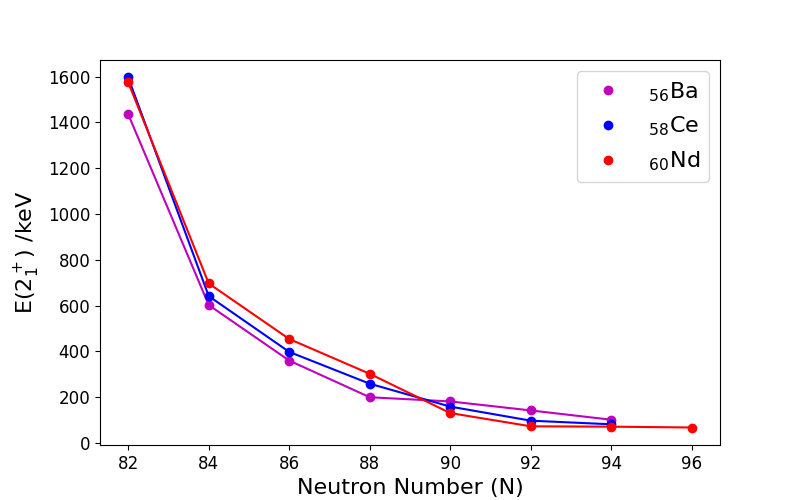 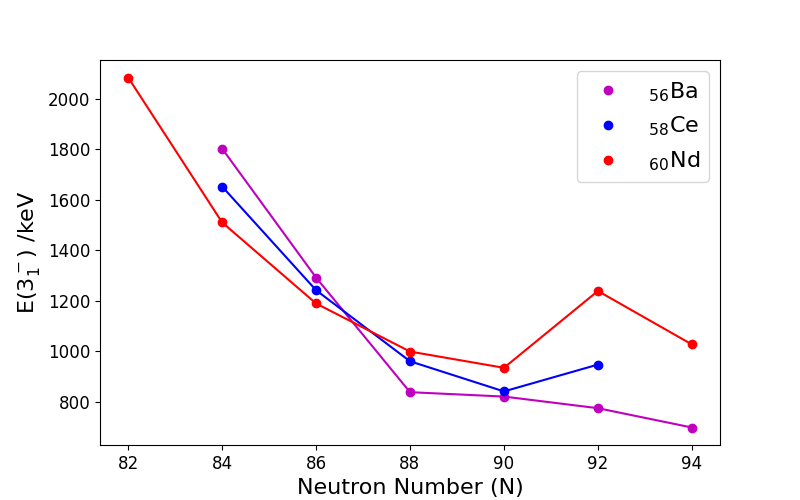 M. M. Satrazani, Thesis (2024)
National Nuclear Data Centre (NNDC)
Faye Rowntree
5
15/04/2025
[Speaker Notes: Add label for 146ba and 148ce
Make text bigger on plots]
Electric Dipole Moment
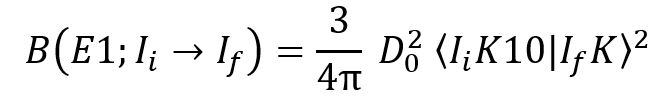 M. M. Satrazani, Thesis (2024)
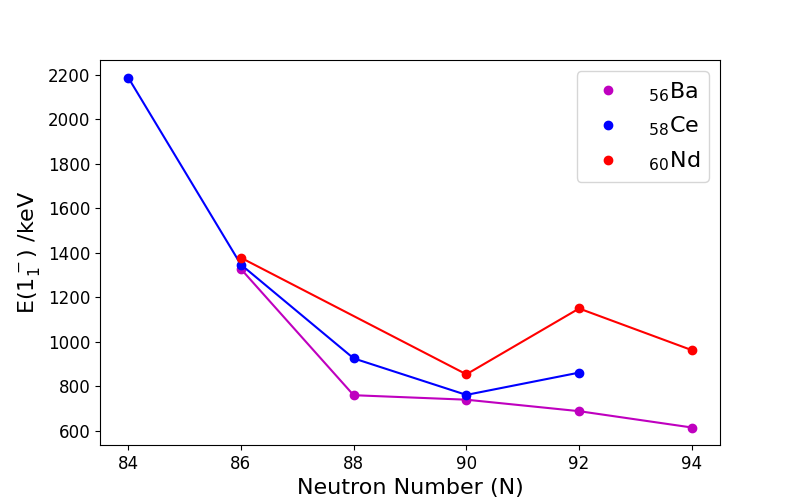 R. Lica et al, Phys. Rev. C 97, 024305 (2018)
146Ba
148Ce
National Nuclear Data Centre (NNDC)
P. A. Butler and W. Nazarewicz, Nuc. Phys. A 533 (1991)
Faye Rowntree
6
15/04/2025
[Speaker Notes: Add lifetime equation]
ISAC-I
RIB produced via isotope separation on-line (ISOL) technique

Protons hit UC target
Ions separated by mass
RIB sent to low energy beam transport (LEBT), then to switchboard
RIB delivered to GRIFFIN
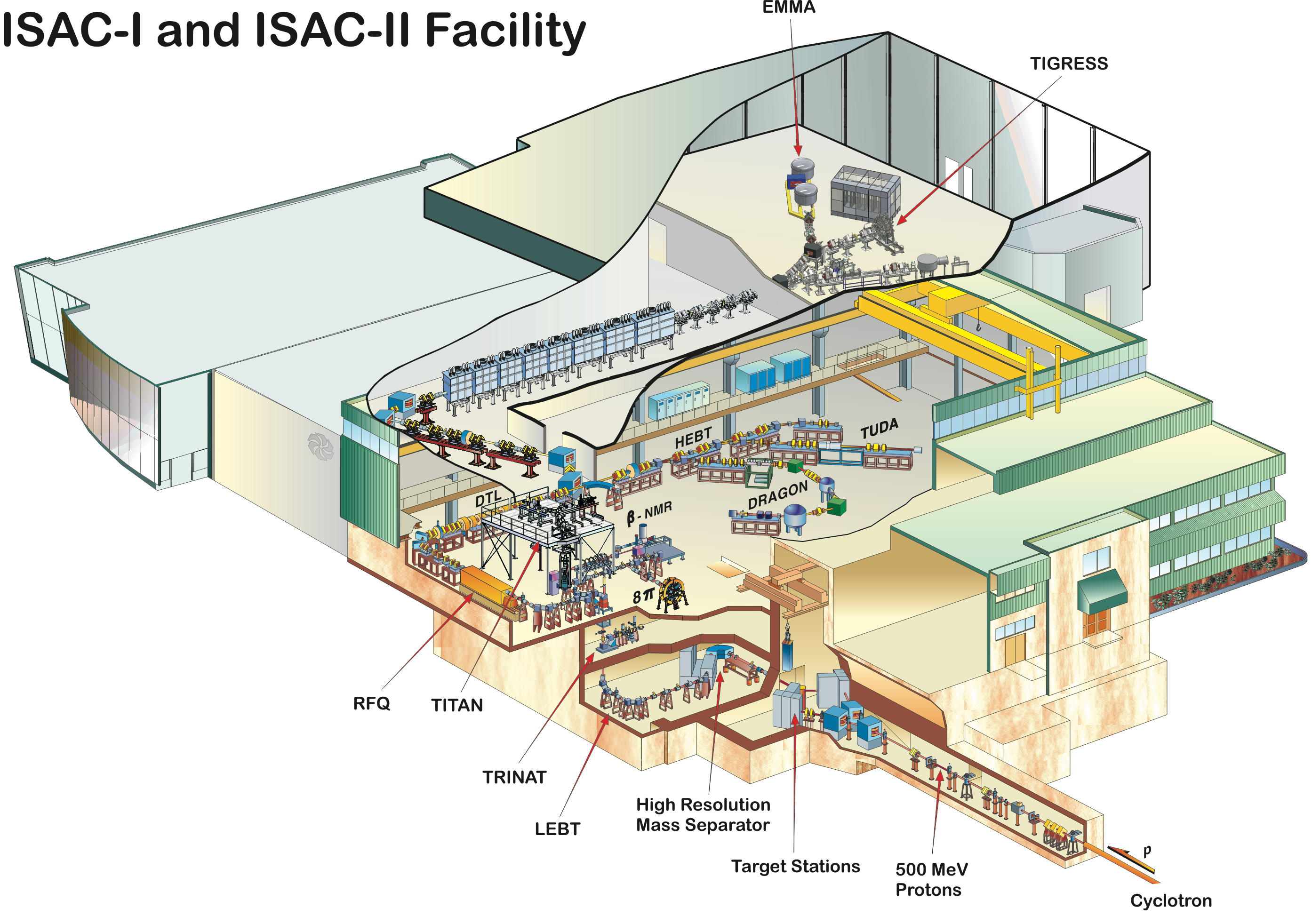 Faye Rowntree
7
15/04/2025
GRIFFIN
LaBr3(Ce)
ZDS (usually)
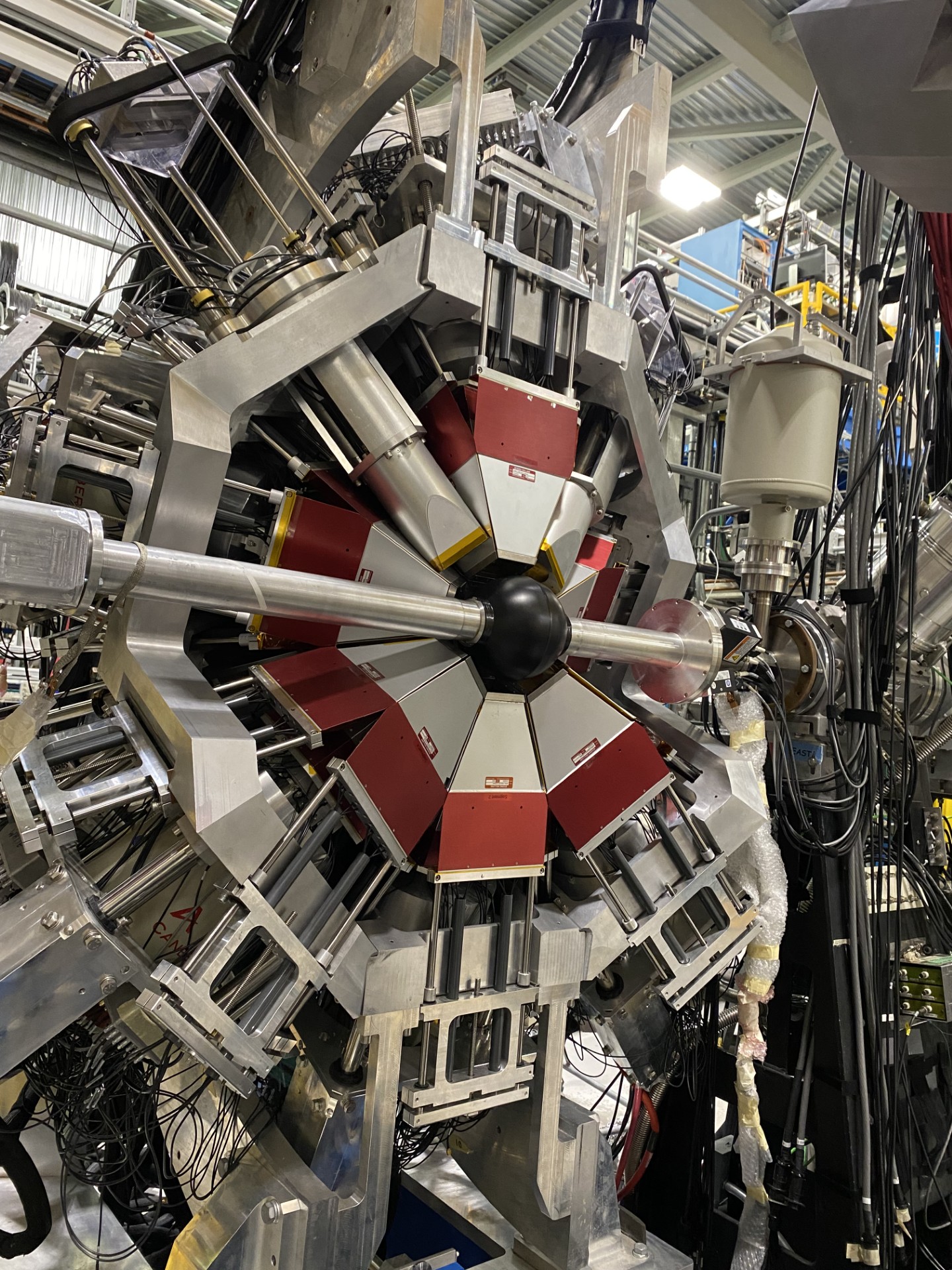 RIB hits tape…
…tape removes decay products
HPGe
Tape
Faye Rowntree
8
15/04/2025
Fast Timing
βfeeder
γfeeder
State of interest
2 signals – start and stop

Intermediate state of interest

TAC spectrum gives information about lifetime
γdecay
γdecay
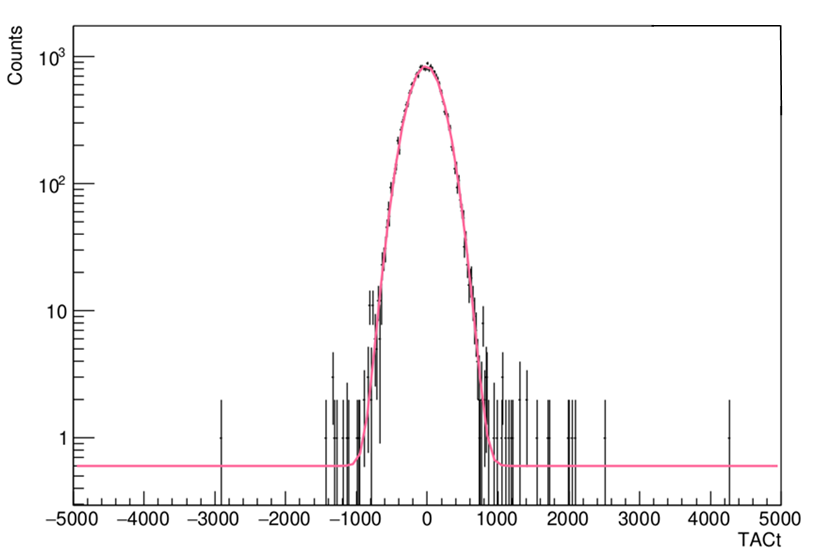 Detector 1 (start)
TAC
delay
Detector 2 (stop)
Time /ps
Faye Rowntree
9
15/04/2025
[Speaker Notes: Explain tac]
Fast Timing
βfeeder
γfeeder
State of interest
feeder
Detector 1 (start)
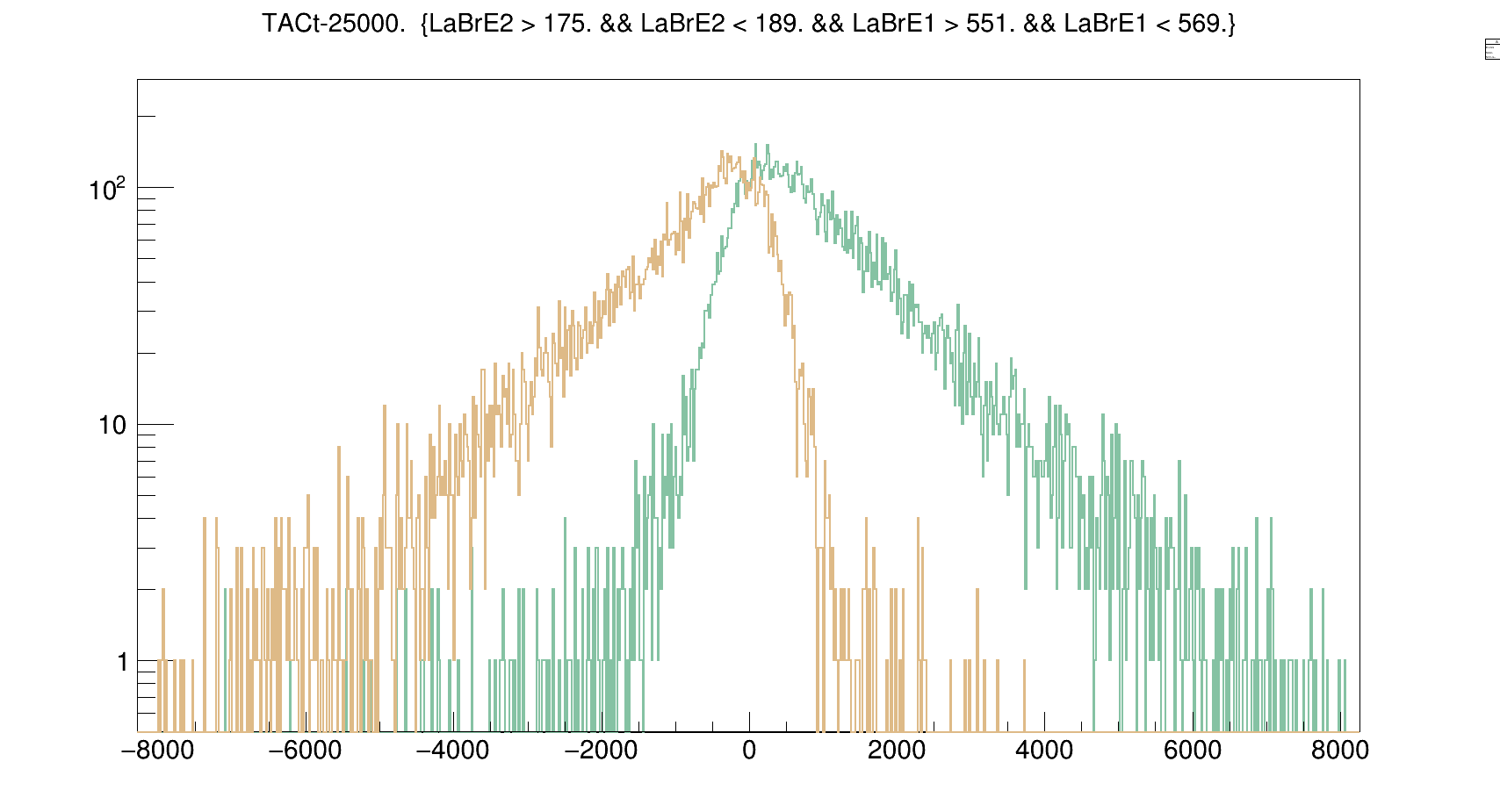 Counts
γdecay
γdecay
TAC
delay
decay
Detector 2 (stop)
antidelayed
delayed
Detector 1 (start)
decay
TAC
delay
Detector 2 (stop)
feeder
Time /ps
Faye Rowntree
10
15/04/2025
[Speaker Notes: Show different g-feed and g-decay hitting different detectors and antidelayed tac config
Add labels to axes and label delayed/antidelayed]
Convolution Method
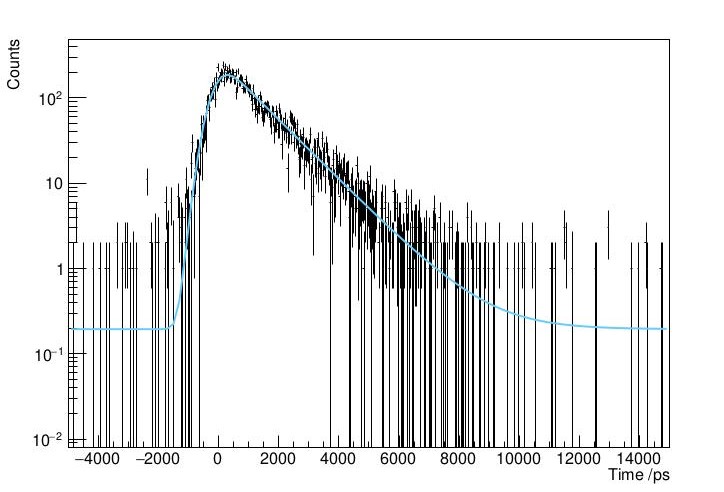 gaussian
γ-ray energy
decay constant
exponential
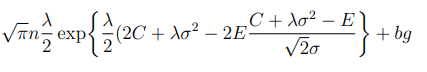 centroid
background count
Faye Rowntree
11
15/04/2025
[Speaker Notes: Add equals sign]
Background Subtraction
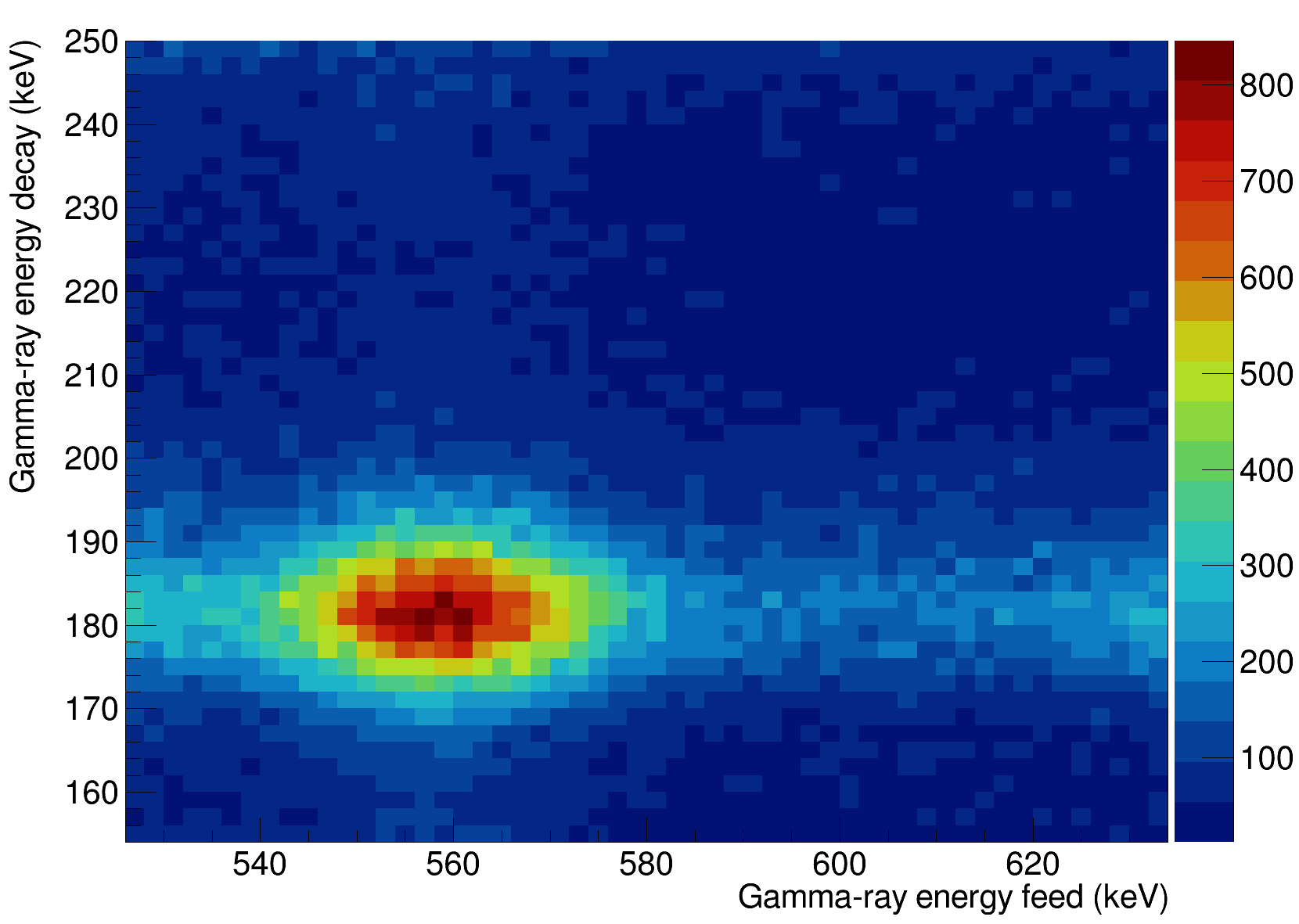 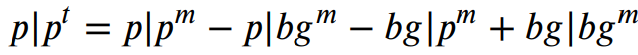 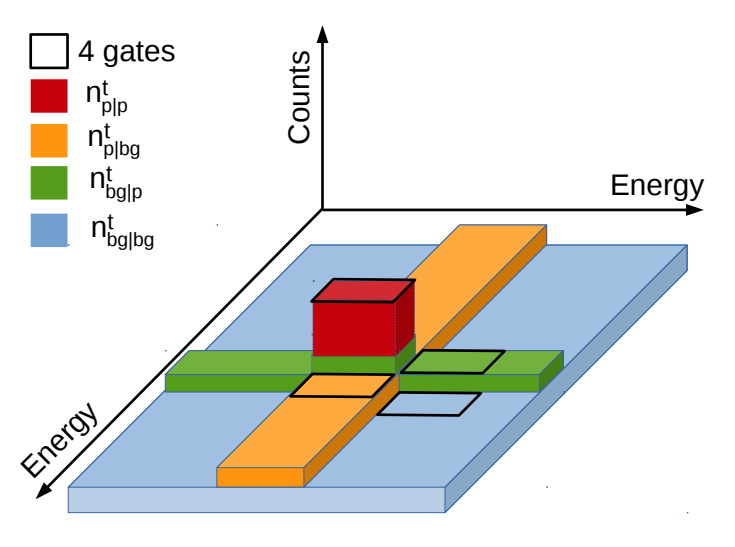 p|bg
bg|bg
p|p
bg|p
E. Gamba, Thesis (2019)
Faye Rowntree
12
15/04/2025
[Speaker Notes: Highlight its my data,
Explain energy matrix]
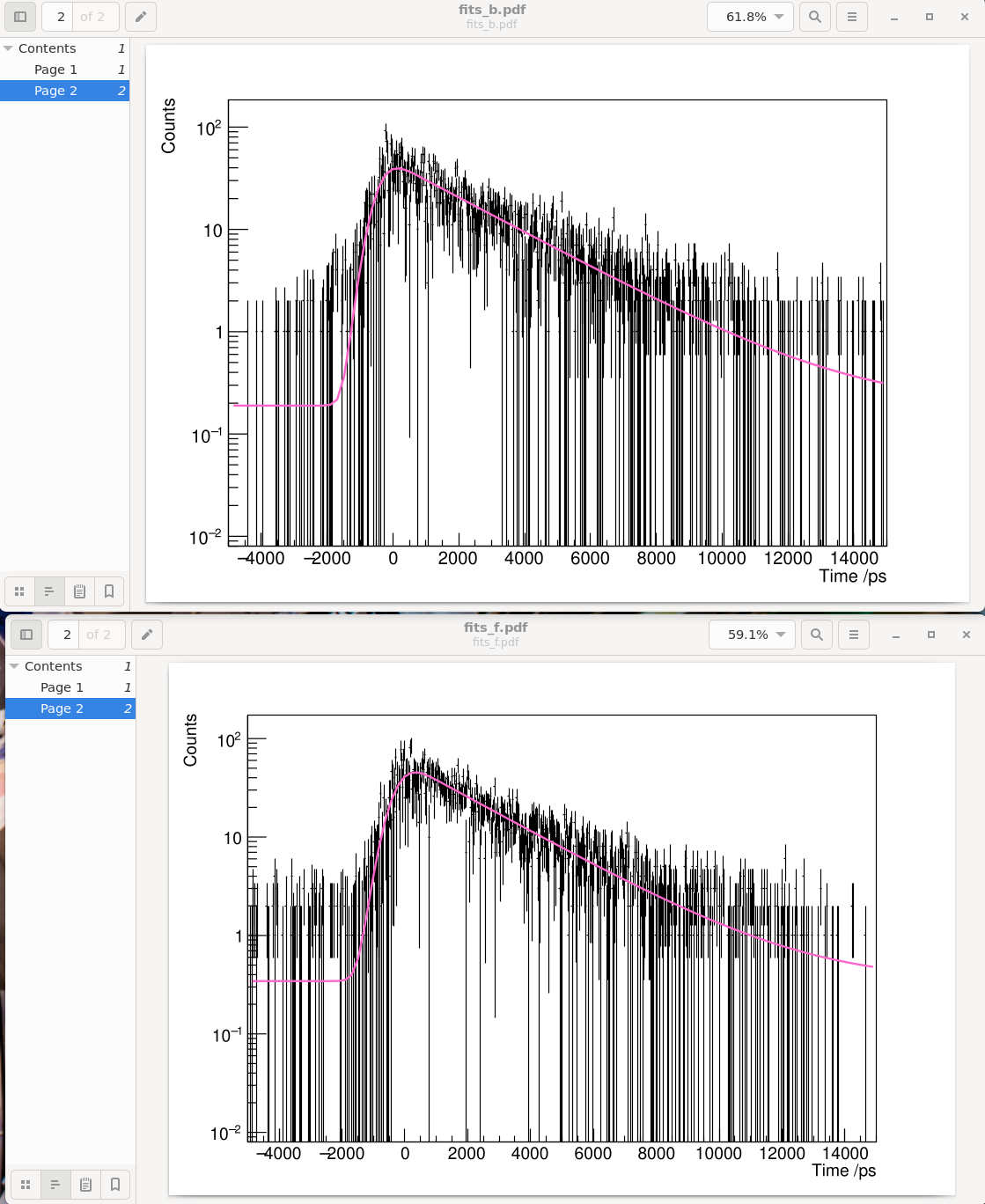 148Ba 2+ half-life
Delayed configuration:
λ = (4.05+/-0.07) 10-4 s-1
τ = 2469 +/- 43 ps
t1/2 = 1711 +/- 30 ps
Χ2/NDF  = 2.47
delayed
t1/2 = 1733(22) ps

From literature: 1510(20) ps
R. Lica et al, Phys. Rev. C  97, 024305 (2018)
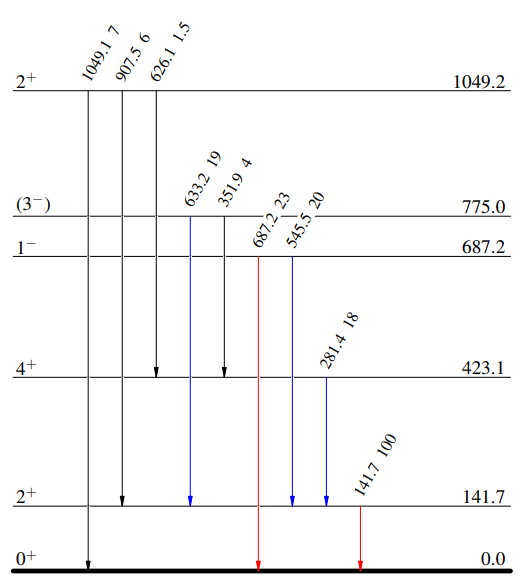 4+ → 2+, 2+ → 0+
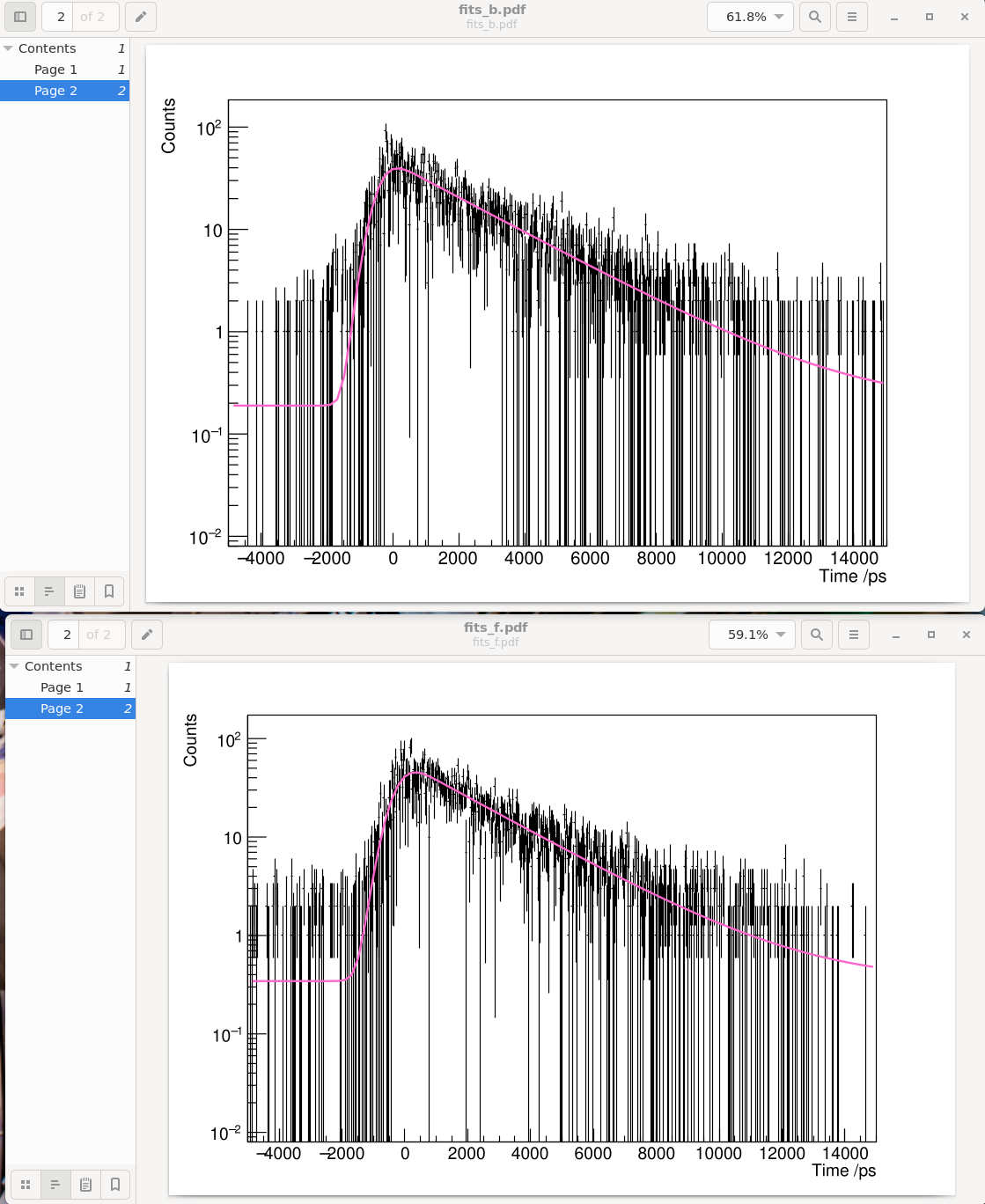 Antidelayed configuration:
λ = (3.95+/-0.07) 10-4 s-1
τ = 2534 +/- 45 ps
t1/2 = 1756 +/- 31 ps
Χ2/NDF = 2.52
antidelayed
NNDC
Faye Rowntree
13
15/04/2025
[Speaker Notes: Be positive!
Talk about quadrupole deformation first – validation of method
Add activity/tape cycle?]
146Ba 2+ half-life
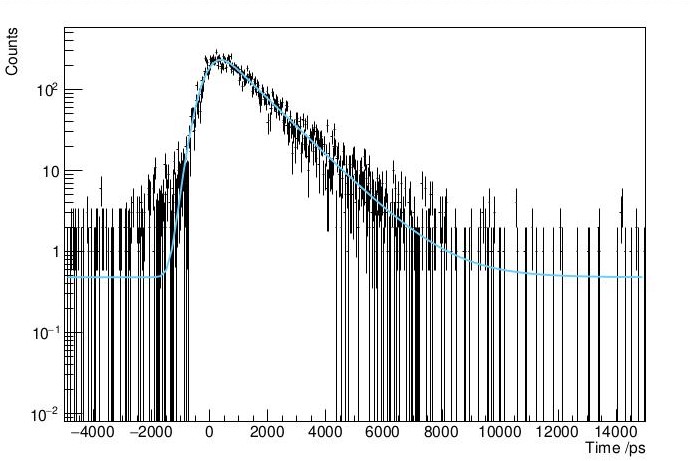 1- → 2+, 2+ → 0+
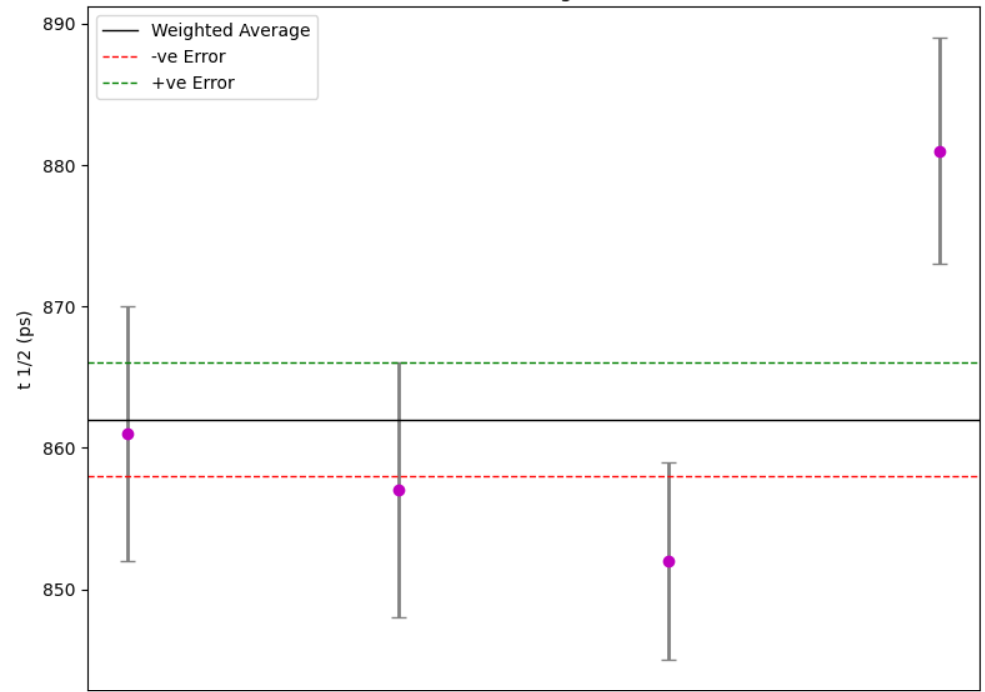 4+ → 2+, 2+ → 0+
1- → 2+, 2+ → 0+
t1/2 = 862(4) ps
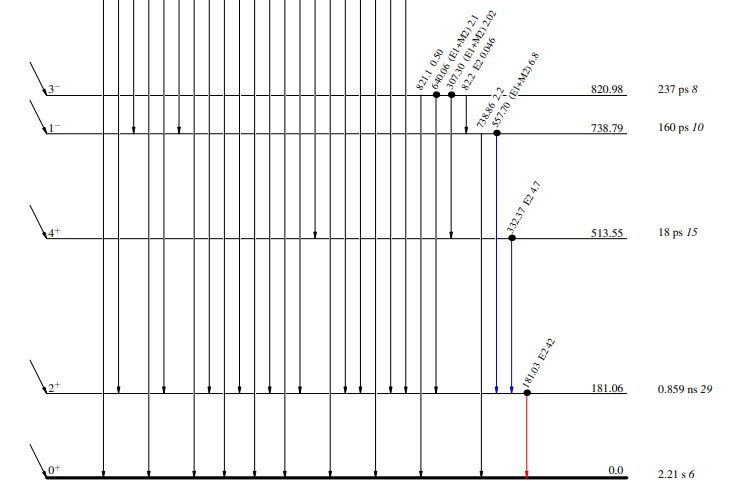 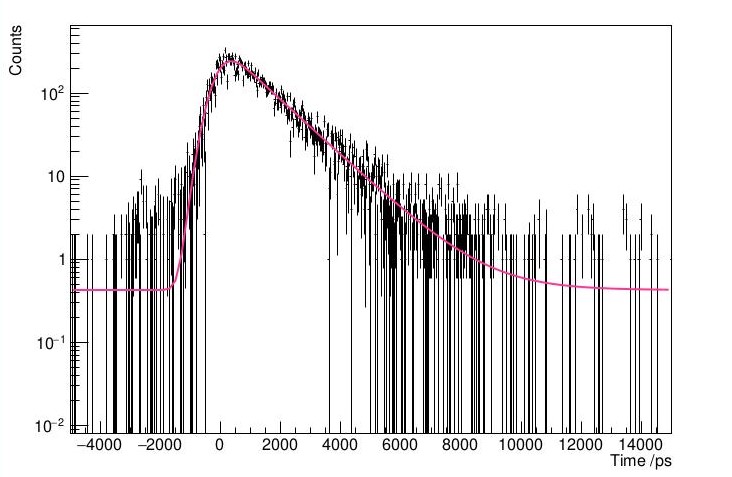 4+ → 2+, 2+ → 0+
From literature: 859(29) ps
H. Mach et al, Phys. Rev. C 41 R2469 (1990)
NNDC
Faye Rowntree
14
15/04/2025
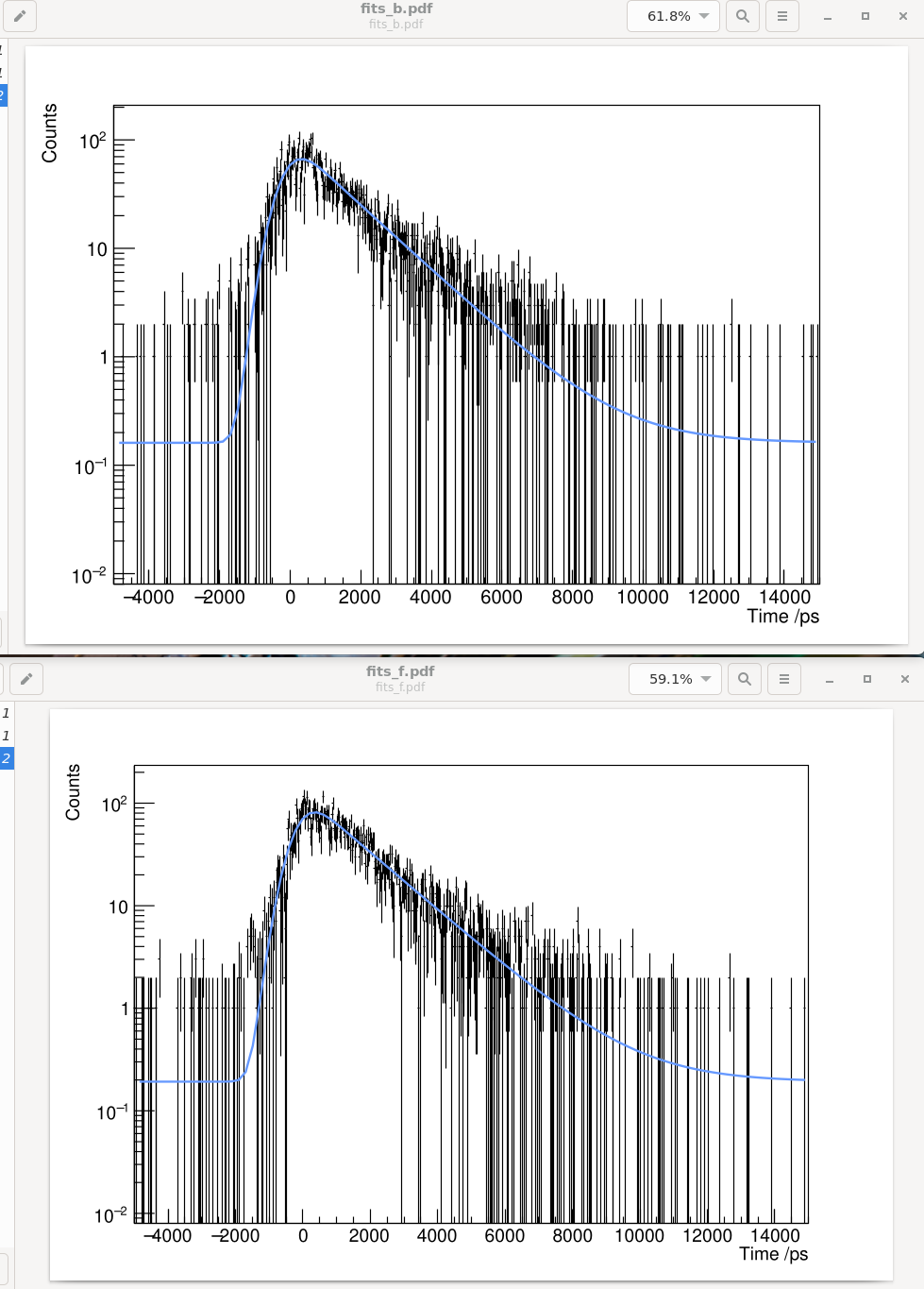 148Ce 2+ half-life
4+ → 2+, 2+ → 0+
t1/2 = 1050 +/- 9 ps
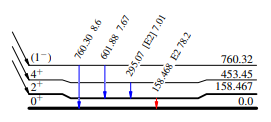 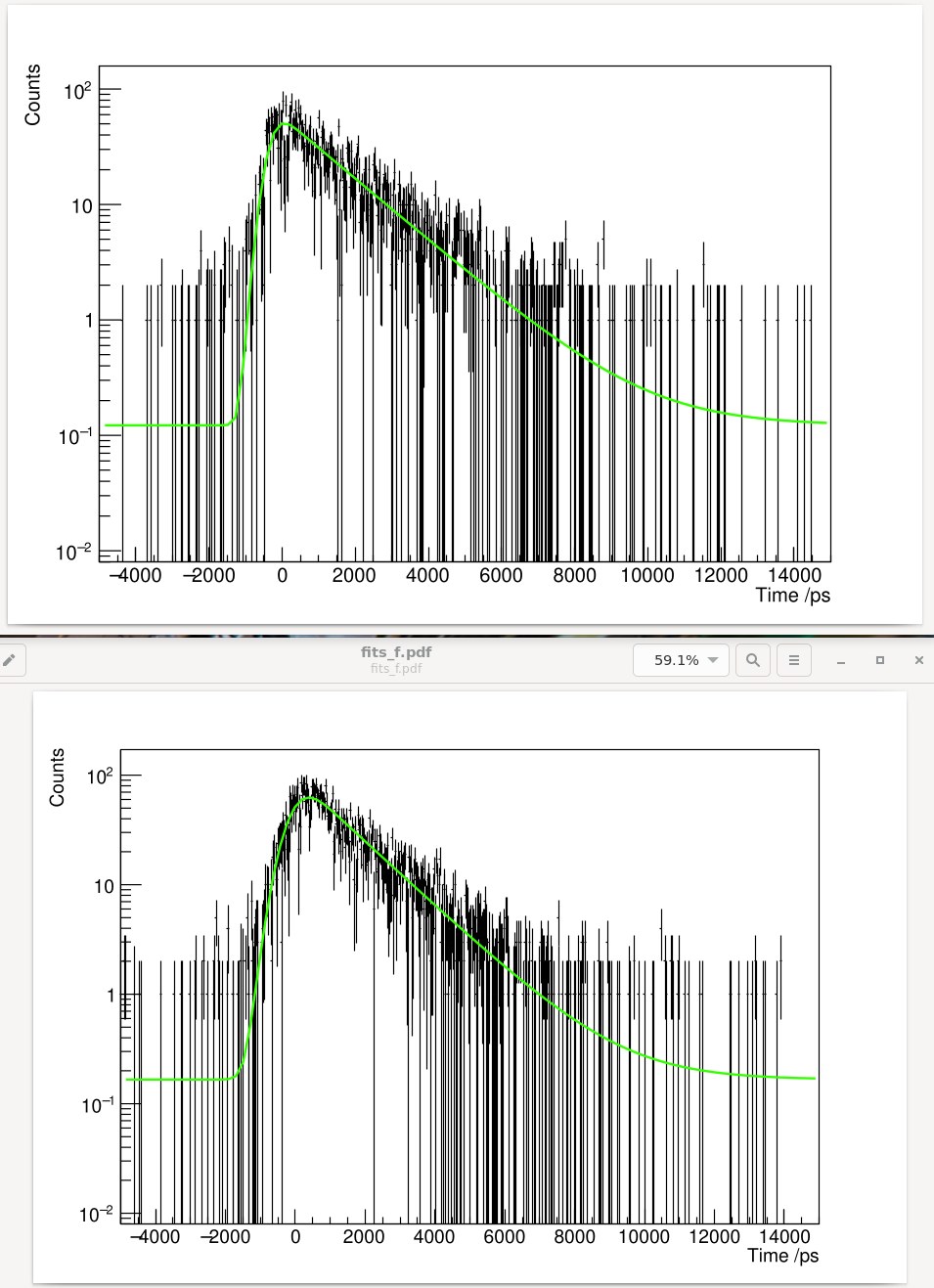 1- → 2+, 2+ → 0+
NNDC
From literature: 1010 +/- 60 ps
R. L. Gill et. al, Phys. Rev. C 33, 1030 (1986)
Faye Rowntree
15
15/04/2025
146Ce 2+ half-life
3- → 2+, 2+ → 0+
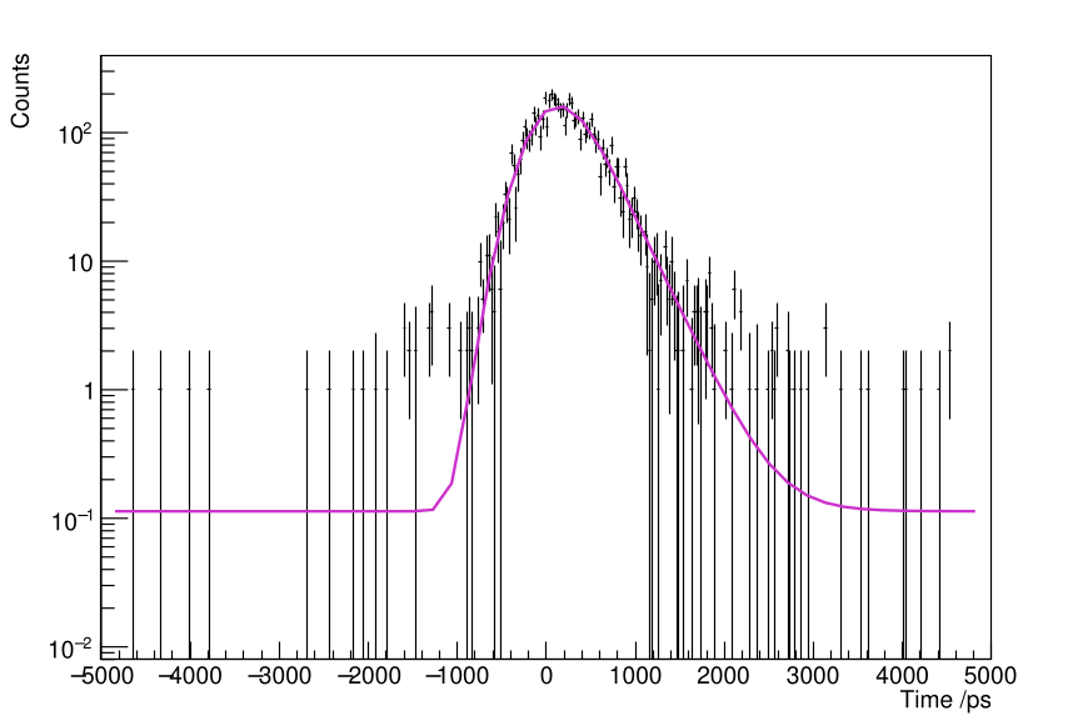 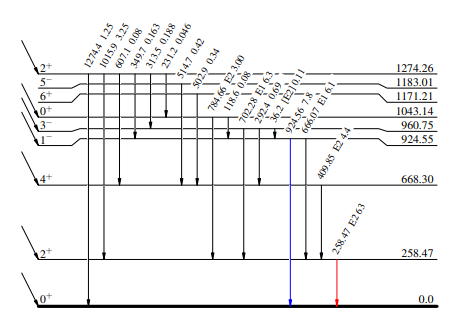 t1/2 = 204(3) ps
4+ → 2+, 2+ → 0+
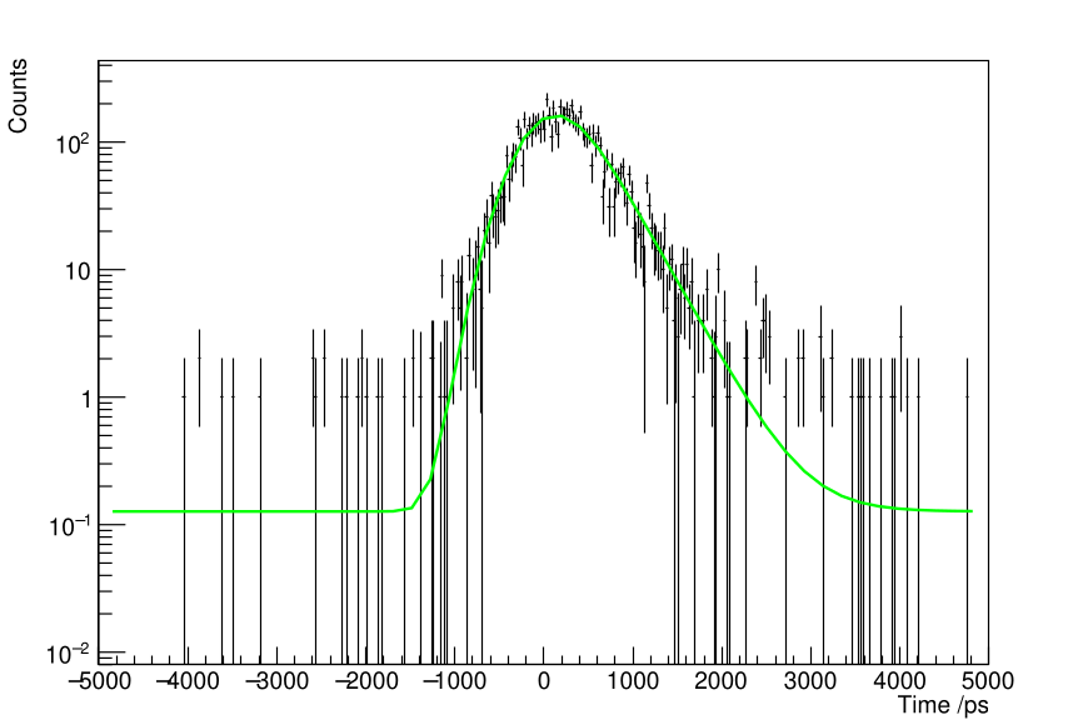 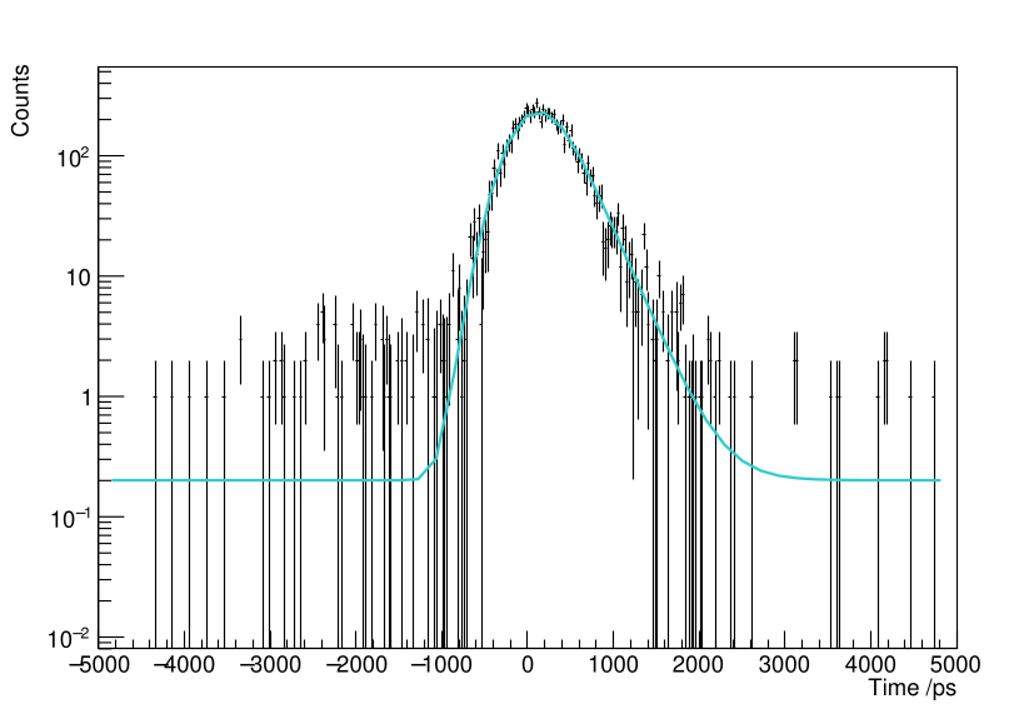 1- → 2+, 2+ → 0+
NNDC
From literature:
189(10) ps
H. Mach et. al, Nuclear Instruments and Methods in Phys A 280 (1989)
Faye Rowntree
16
15/04/2025
Summary of B(E2)s
Faye Rowntree
17
15/04/2025
[Speaker Notes: Validation of technique, these are the B(E2)s corresponding to lifetimes measured
Add liams equation
Change units]
Future Work: 1- and 3- Lifetimes
βfeeder
γfeeder
State of interest
γdecay
γdecay
ZDS (start)
TAC
delay
LaBr3(Ce) (stop)
+
γ
HPGe
Faye Rowntree
18
15/04/2025
Future Work: 146Ba
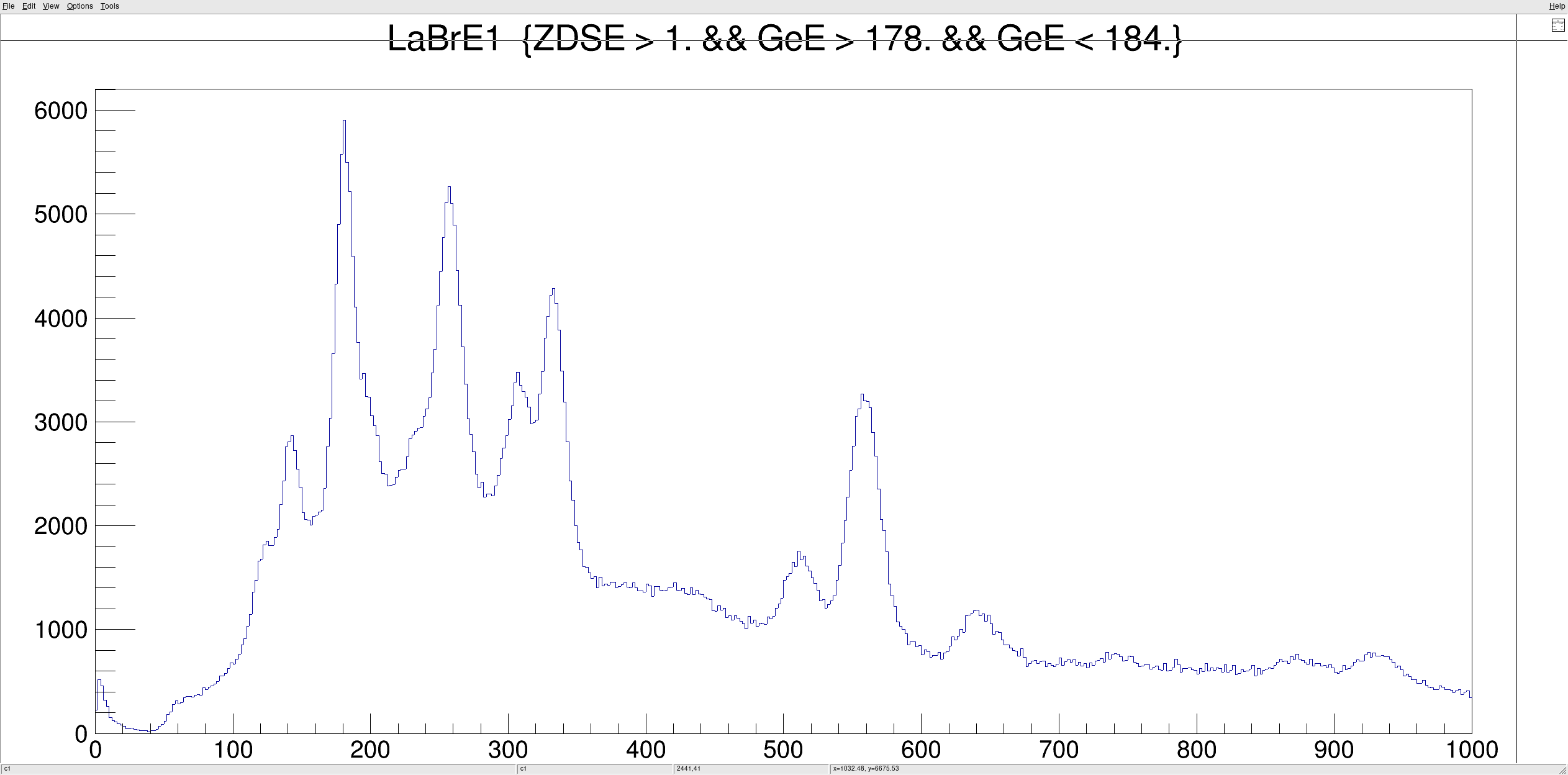 Counts
307 keV, 3- → 4+
332 keV, 4+ → 2+
557 keV, 1- → 2+
640 keV, 3- → 2+
Energy /keV
Faye Rowntree
19
15/04/2025
Future Work: 146Ce
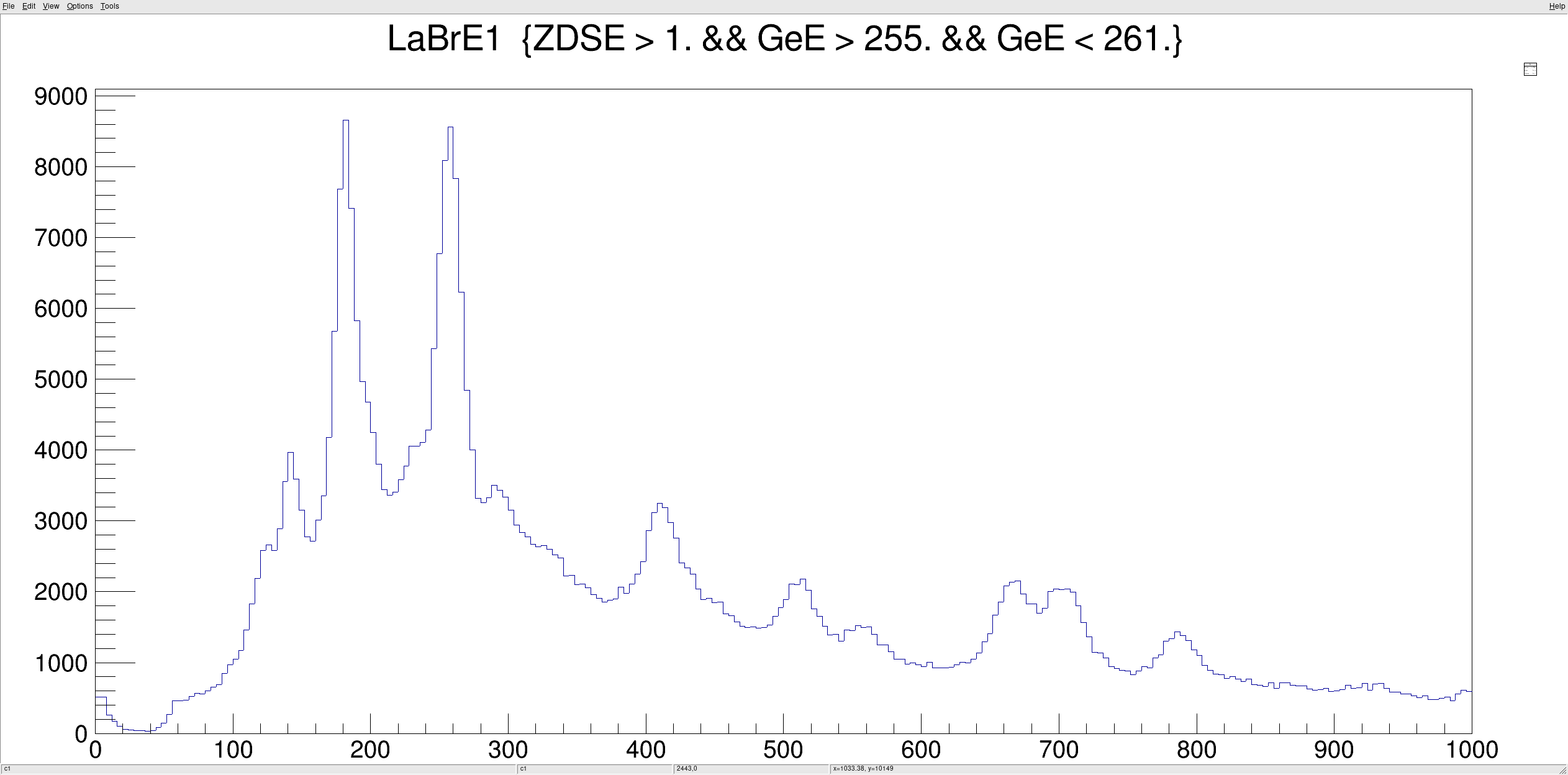 Counts
292 keV, 3- → 4+
410 keV, 4+ → 2+
666 keV, 1- → 2+
640 keV, 3- → 2+
Energy /keV
Faye Rowntree
20
15/04/2025
Thank you to my collaborators
L. Gaffney1
J. Ojala1
M. M. Satrazani1
P. Spagnoletti1
F. Ali2
C. Andreoiu3
N. Bernier4,5
M. Bowry4
S. S. Bhattacharjee4
R. Cabellero-Folch4
R. Coleman2
A. Diaz Varela2
F. H. Garcia3
A. B. Garnsworthy4
G. Grinyer6
M. P. Hladun6
J. Keatings7
R. Lefleur2
B. K. Luna8
K. Mashtakov7
J. L. Mitchell6
B. C. Olaizola Mampaso4
C. Petrache9
A. J. Radich2
M. M. Rajabali8
Y. Saito4,5
L. Sexton4,10
J. P. Siuryte4,10
J. Smallcombe4
J. F. Smith7
C. Svensson2
E. Timakova4
K. Whitmore3
D. Yates4,5
1 University of Liverpool, Liverpool, UK
2 University of Guelph, Guelph, Canada
3 Simon Fraser University, Vancouver, Canada
4 TRIUMF, University of British Columbia, Vancouver, Canada
5 University of British Columbia, Vancouver, Canada
6 University of Regina, Regina, Canada
7 University of the West of Scotland, Glasgow, UK
8 Tennessee Technological University, Cookeville, Tennessee, USA
9 Paris-Saclay University, Paris, France
10 University of Surrey, Guildford, UK
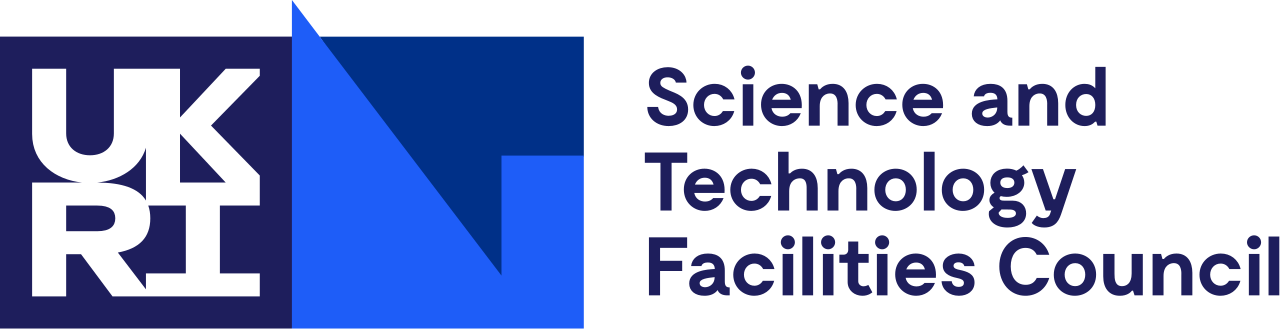 Faye Rowntree
21
15/04/2025